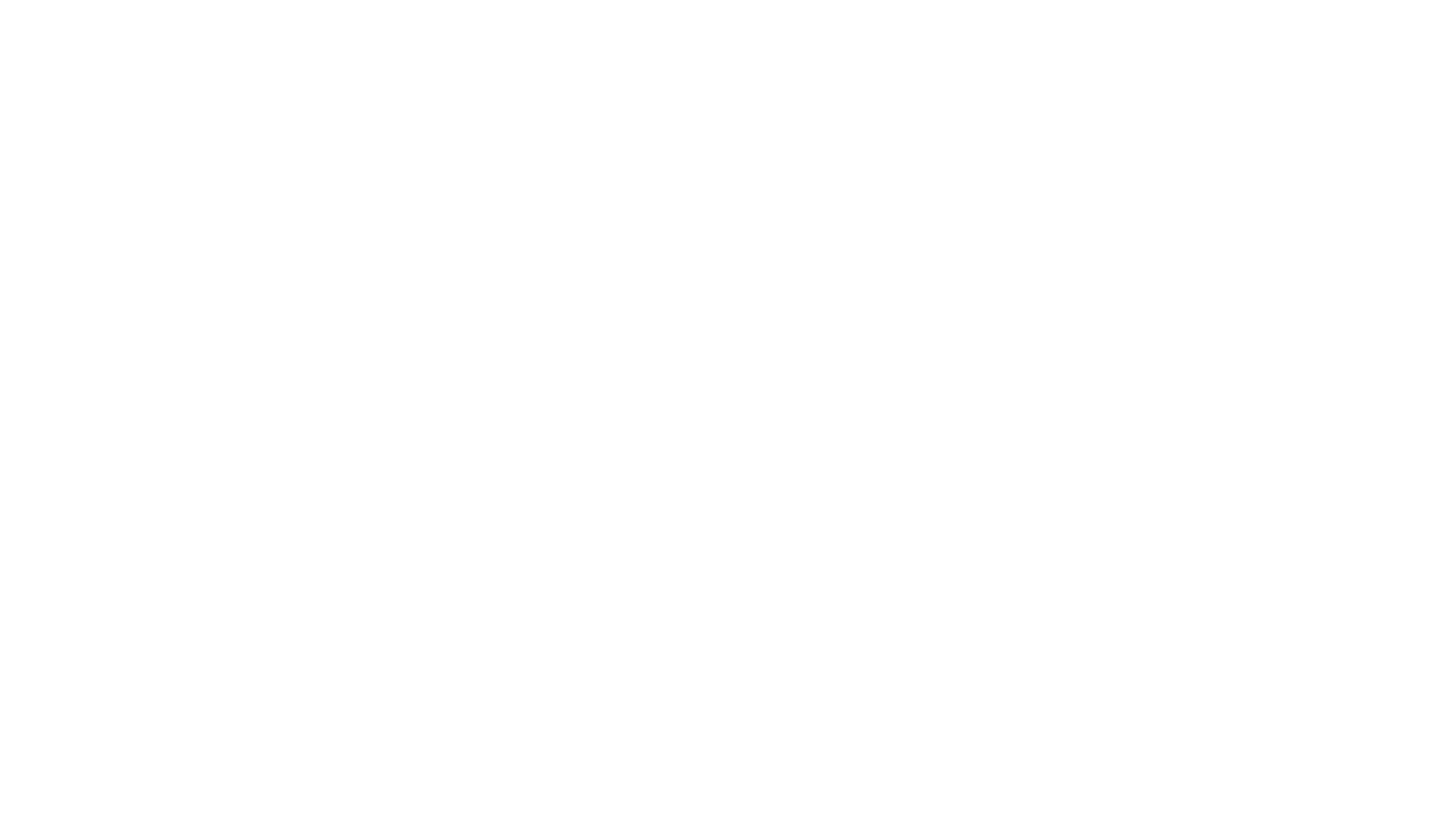 Přímá řeč, věta uvozovací
nepřímá řeč
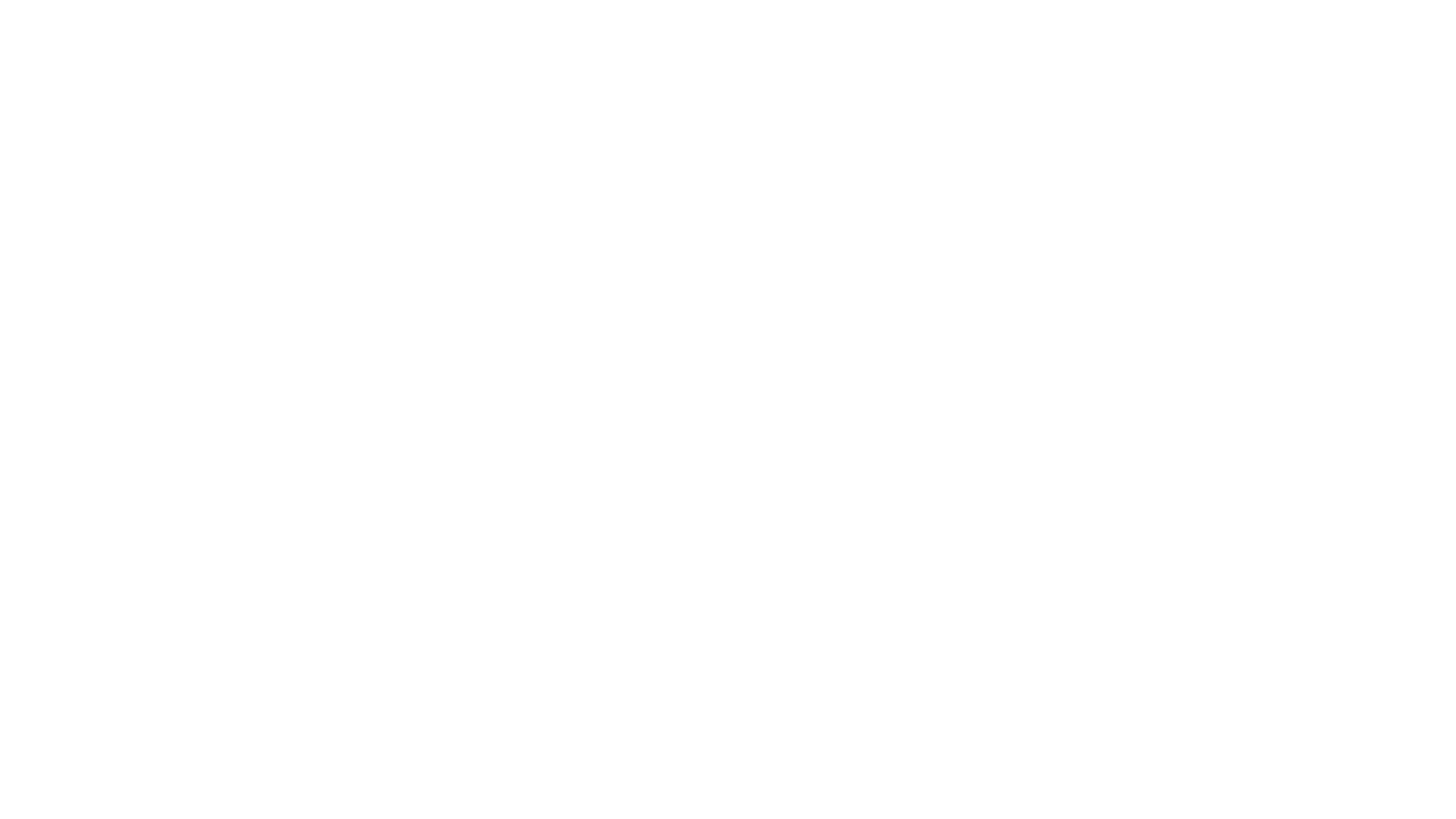 uvádí doslova, co řekl mluvčí
v textu je často tam, kde dochází k rozhovoru mezi několika osobami 
označována uvozovkami „“
často součástí vypravování
Přímá řeč
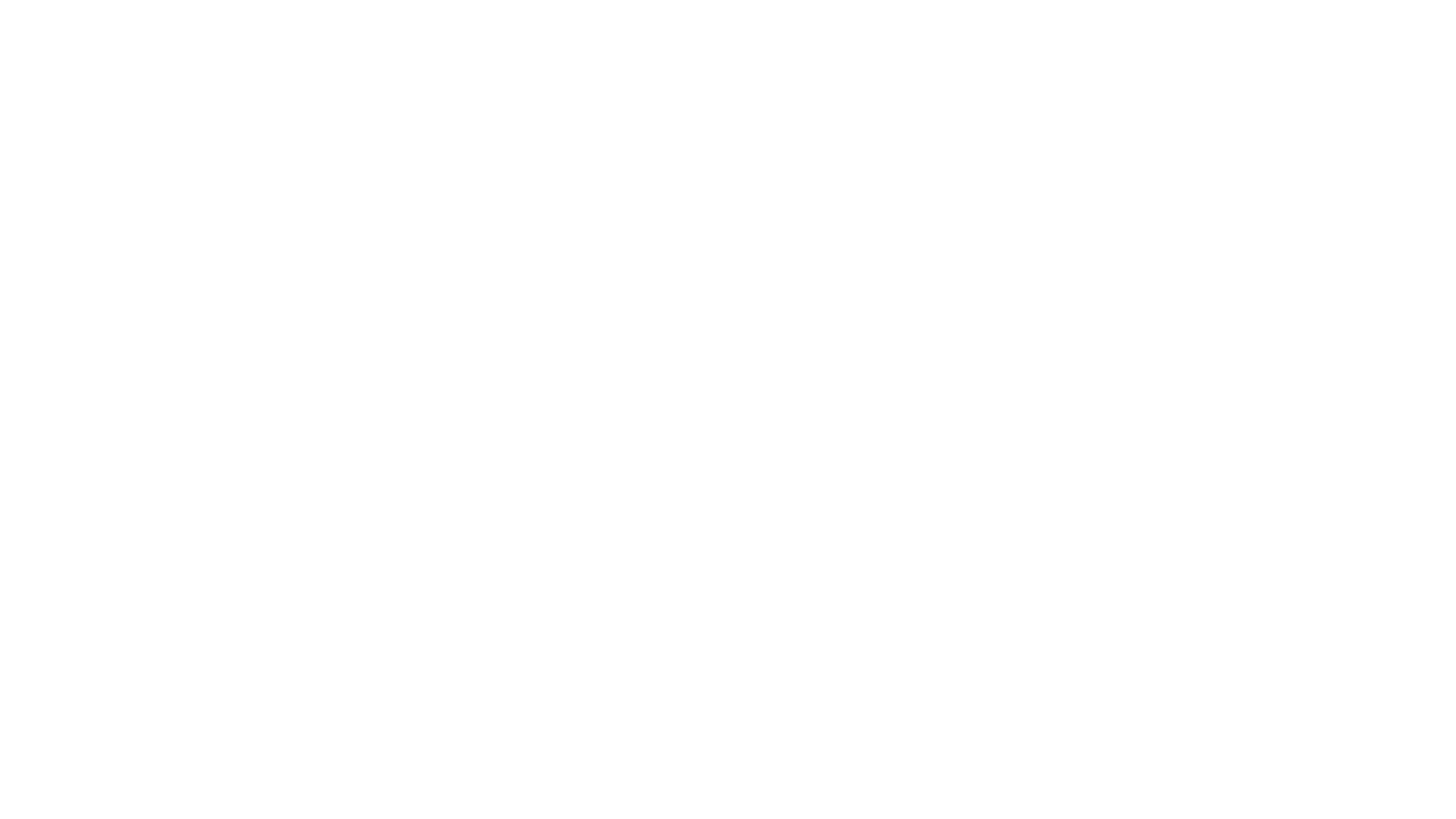 uvádí, kdo řeč pronesl
dovídáme se, kdo mluví a jakým způsobem
stojí: 
před přímou řečí
za přímou řečí
je do přímé řeči vložena
věta uvozovací
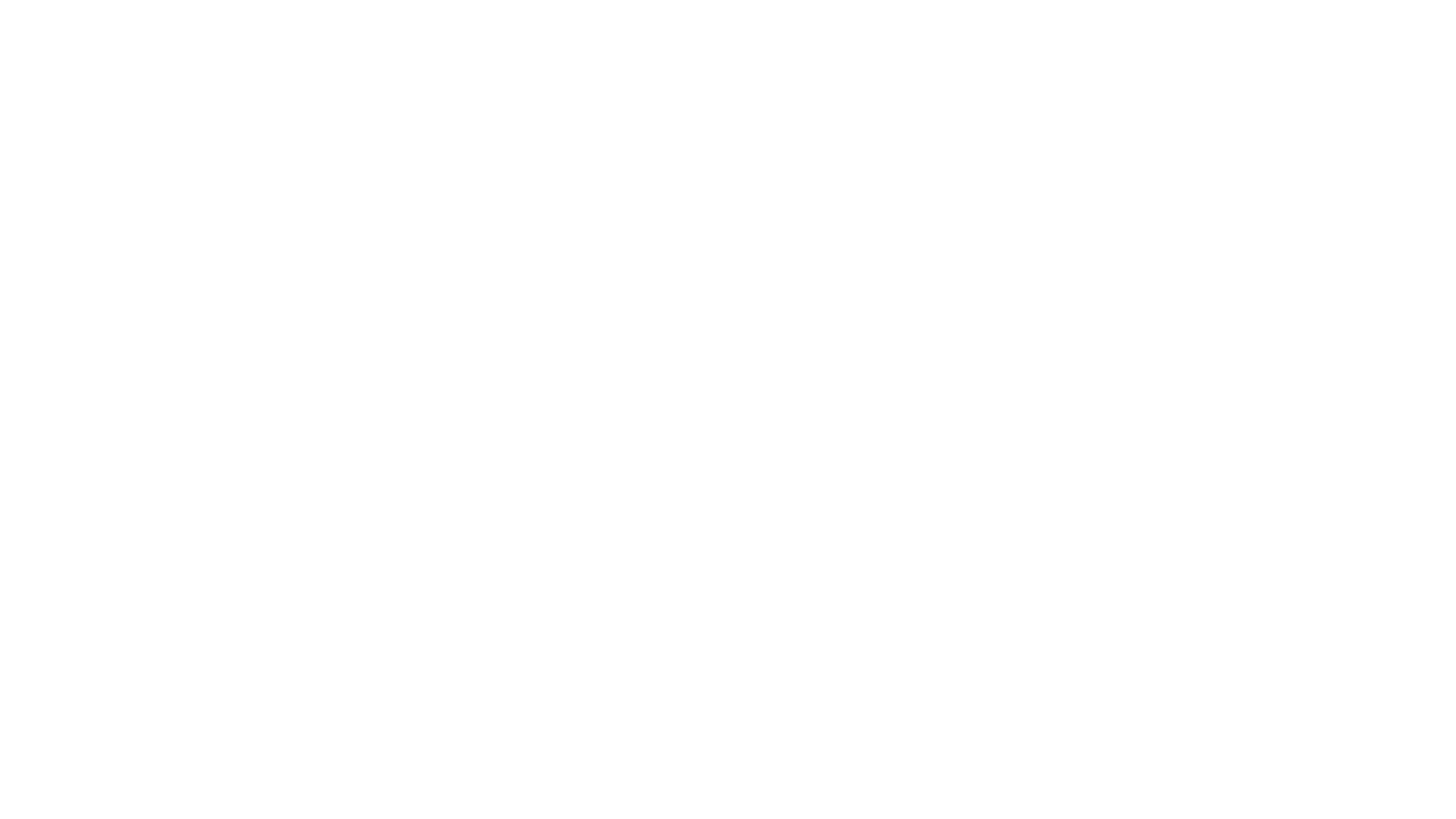 „To je dobrý nápad,“ pravil tatínek.
Maminka se diví: „Co to neseš v té tašce?“
„Utíkej,“ křičí tatínek,  „ať nezmokneš!“

 Věta uvozovací uvozuje přímou řeč.
Přímá řeč je v uvozovkách. „_______.!?“
Příklady
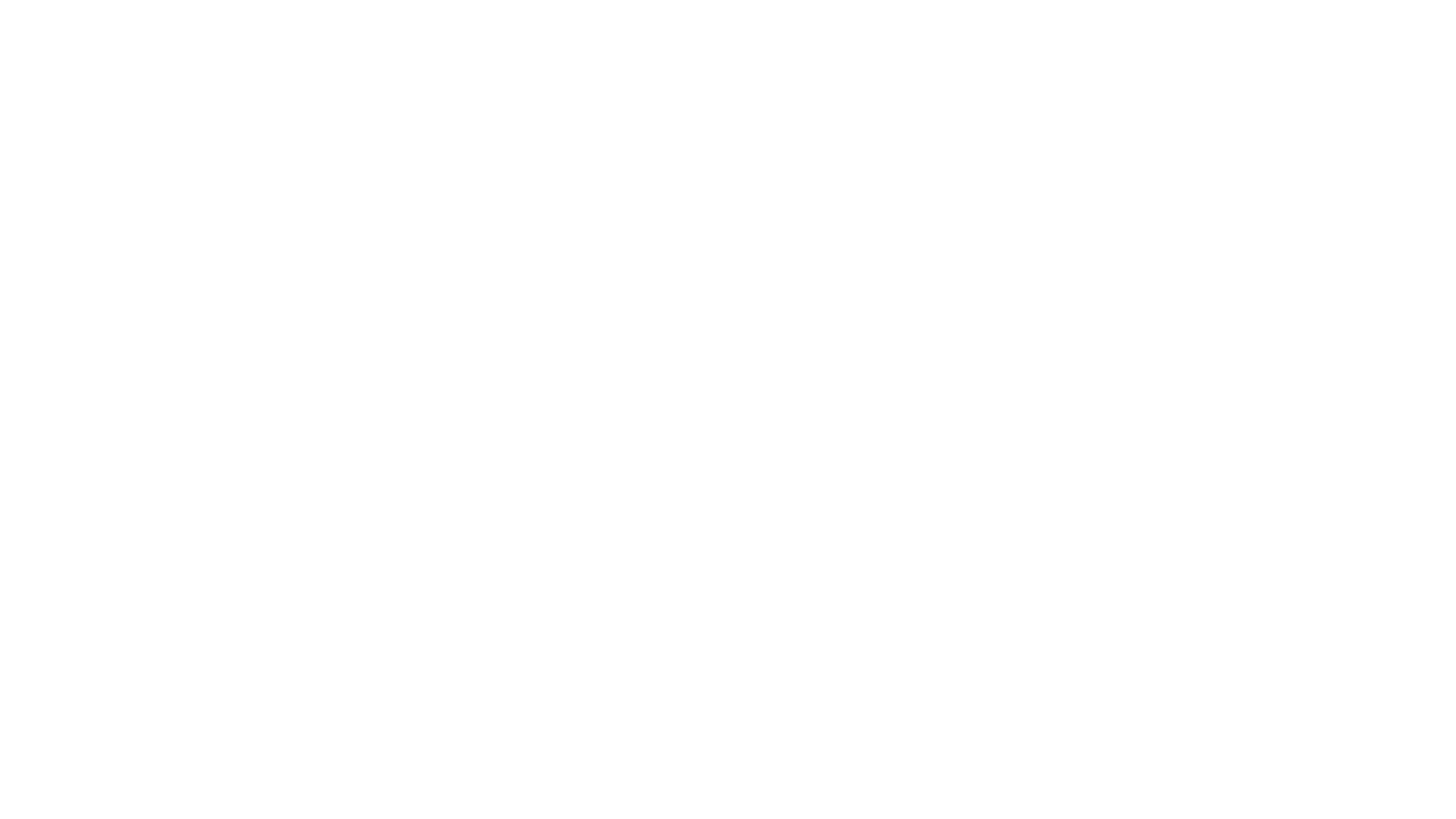 „Kde ses tak umazal?“ ptala se maminka.


Začala  pěkně hubovat: „Vždyť máš roztrhané celé oblečení!“


„Co jsi dělal,“ křičela, „že ses  tak zřídil.“
Příklady
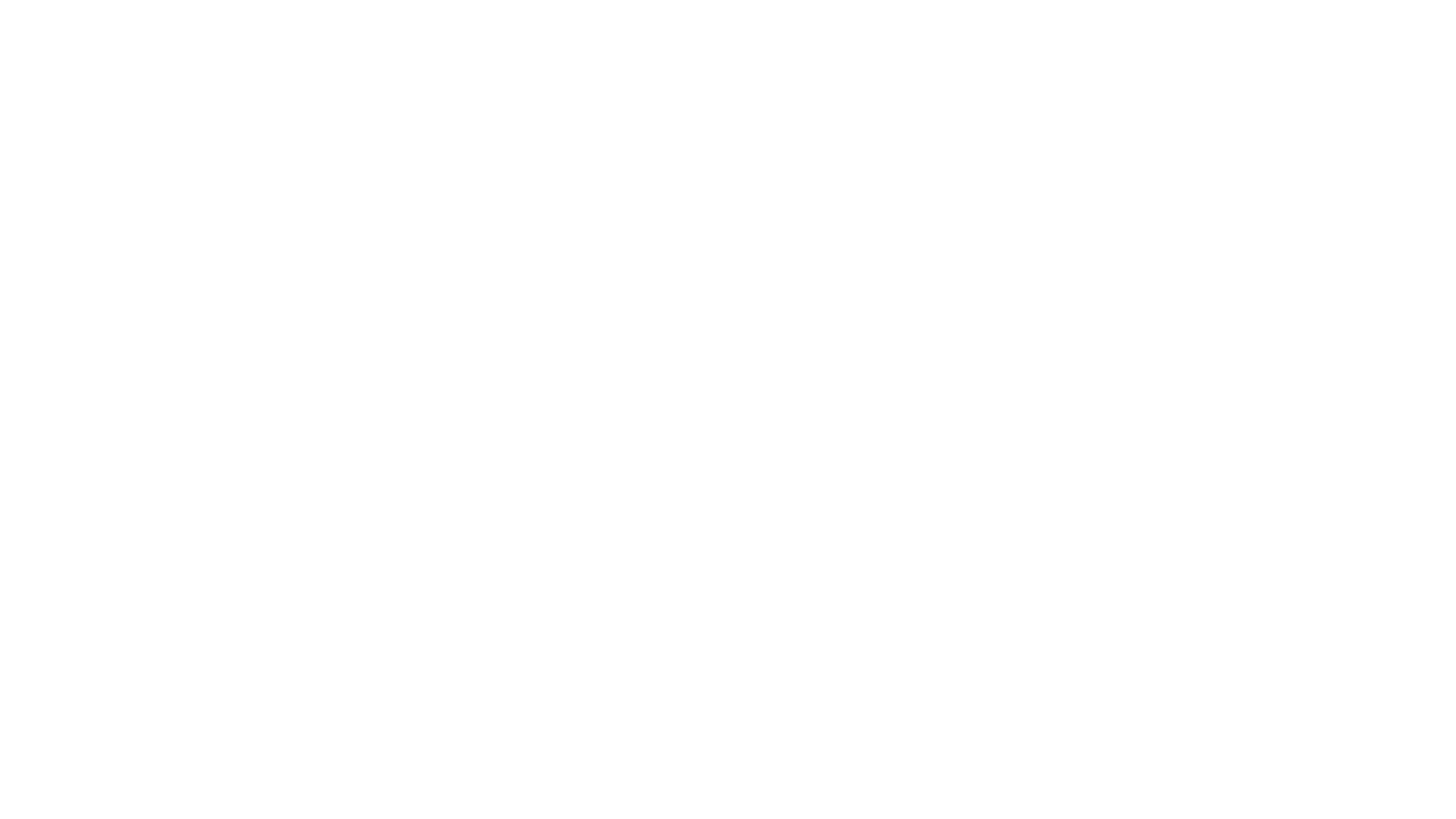 při nepřímé řeči se vyjadřujeme vedlejší větou
tato věta závisí na slovese uvozovací věty

Franta řekl, že není takový hlupák, jak si o něm všichni myslí.
nepřímá řeč